MACRORREGIÕES
I Macrorregião
IV Macrorregião
III Macrorregião
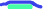 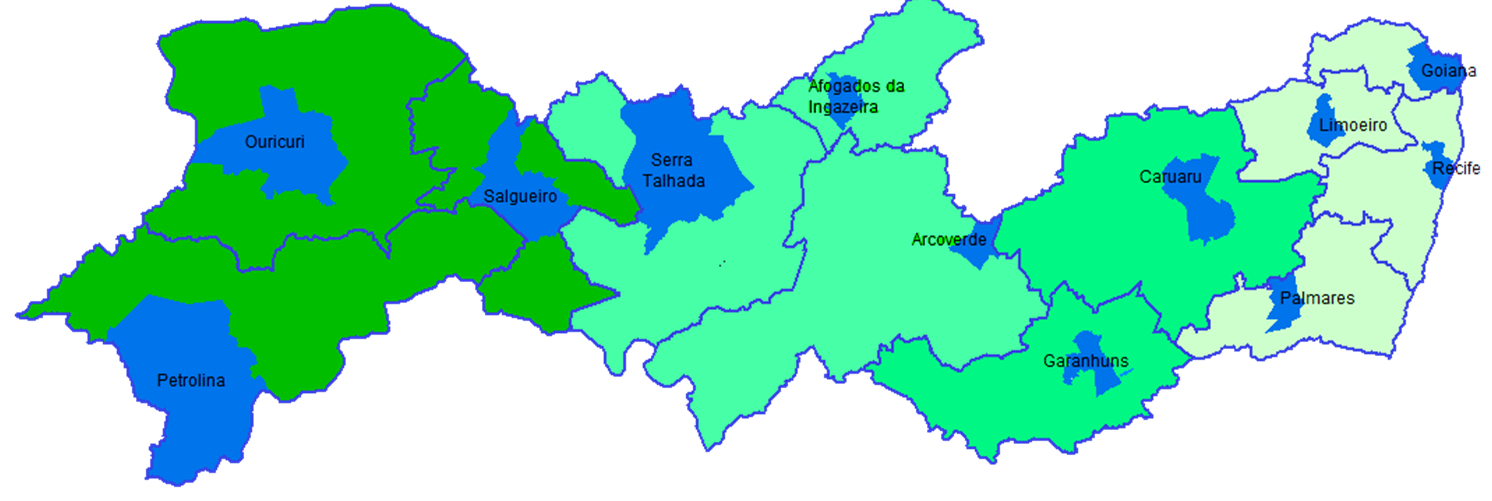 II Macrorregião
I Macrorregião
Goiana
Limoeiro
Recife
Palmares
II Macrorregião
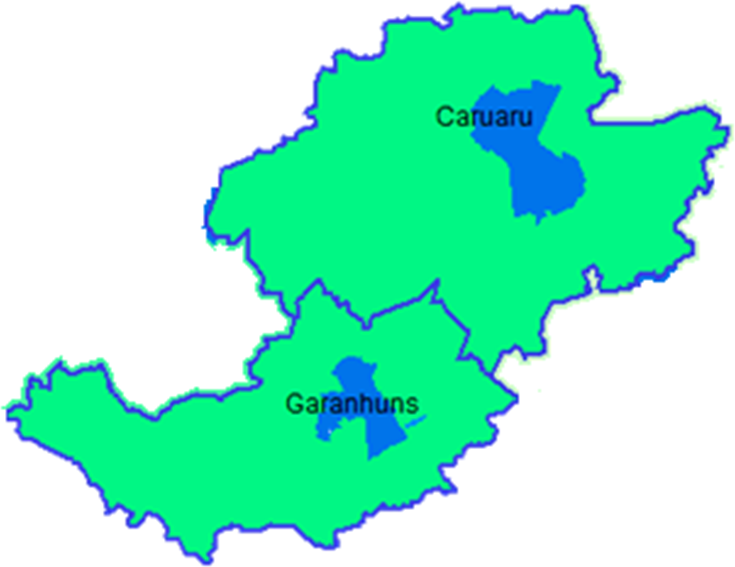 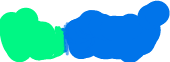 Caruaru
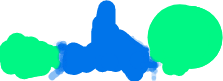 Garanhuns
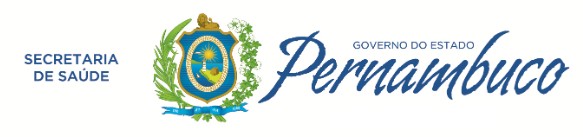 III Macrorregião
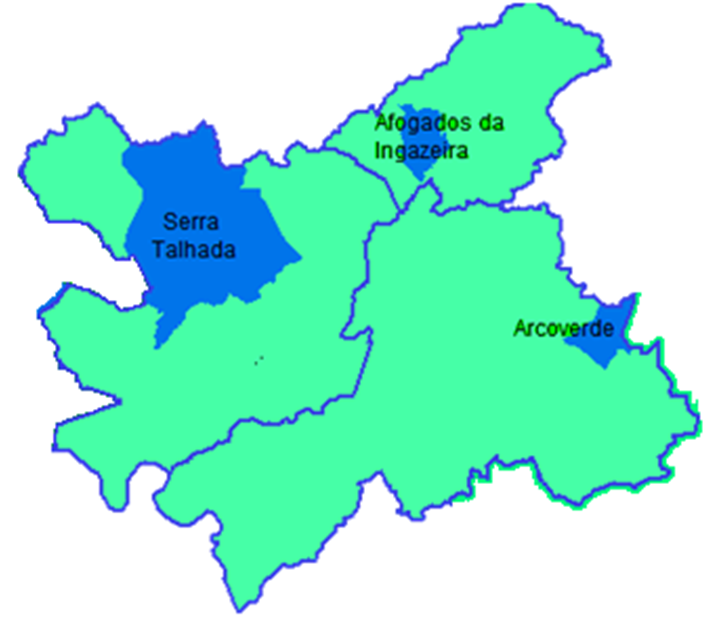 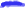 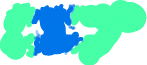 Afogados da  Ingazeira
Serra  Talhada
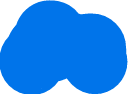 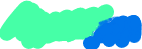 Arcoverde
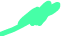 IV Macrorregião
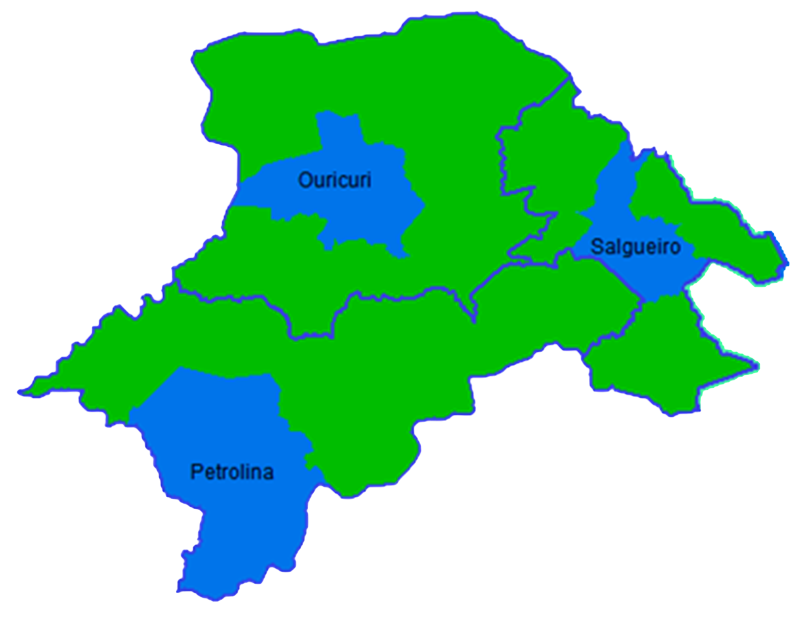 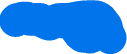 Ouricuri
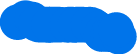 Salgueiro
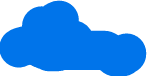 Petrolina
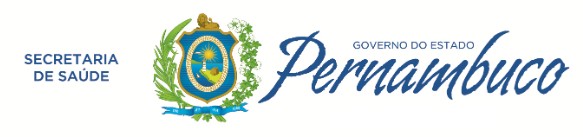